European Rail Safety Days 20-22 September 2023                                                                                                       Tallinn, Estonia
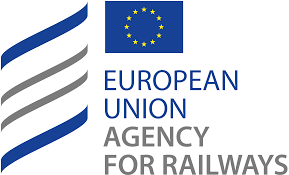 Seven Blind Mice
Lesson Learnt in Human and Organisational Factors from catastrophic railway accidents
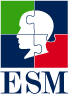 Pilar Calvo Holgado
pilarcalvo@esm.es
European Rail Safety Days 20-22 September 2023                                                                                                               Tallinn, Estonia
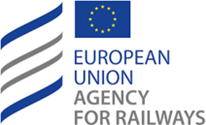 All the contextual interactions that gave rise to a particular situation where a front-line worker may not have been able to effectively resolve the complex demand of the task asigned to them.
Accident Investigation
Organisations must know the human capabilities and limits before designing tasks they might fail to accomplish.
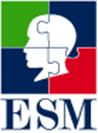 European Rail Safety Days 20-22 September 2023                                                                                                                        Tallinn, Estonia
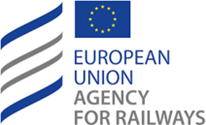 If the railway system is designed part by part (subsystem by subsystem) and those subsystems are juxtaposed, we will not know the real work that the front- line worker has to perform in the operation.
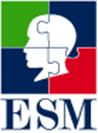 European Rail Safety Days 20-22 September 2023                                                                                                                        Tallinn, Estonia
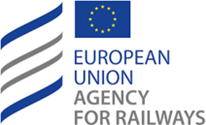 Catastrophic railway accidents in Spain
Santiago de Compostela, Angrois  (High-Speed) 2013
Valencia Metro (Underground). 2006
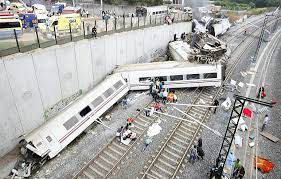 80 deaths
43 deaths
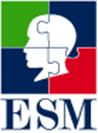 European Rail Safety Days 20-22 September 2023                                                                                                                      Tallinn, Estonia
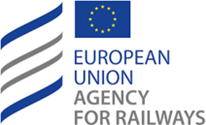 The conclusion cannot be that human error is unpredictable, if the processes designed by the organisations are lacking risk control.
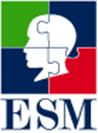 European Rail Safety Days 20-22 September 2023                                                                                                                     Tallinn, Estonia
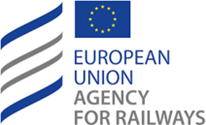 Humans make mistakes
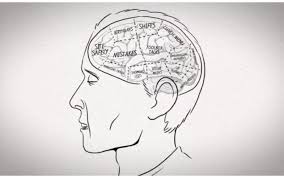 Rail services cannot be based on human weaknesses, but on their strengths
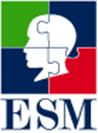 European Rail Safety Days 20-22 September 2023                                                                                                                    Tallinn, Estonia
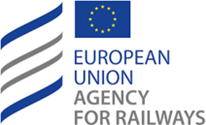 Santiago de Compostela, Angrois  (High-Speed)
Learning from Experience
Stakeholders
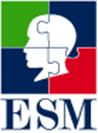 European Rail Safety Days 20-22 September 2023                                                                                                                    Tallinn, Estonia
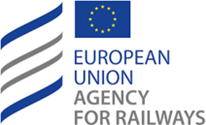 IM and RU
The risks that are intended to be exported from the Organisation to front-lines must be efficiently managed among organisations.
      The result of mitigation must be in the worst scenario.
Before introducing the train drivers in a line training process, the line must have mitigated the possible catastrophic risks.
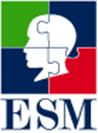 European Rail Safety Days 20-22 September 2023                                                                                                                   Tallinn, Estonia
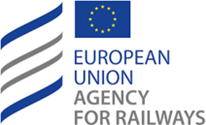 IM and RU
The interfaces with the driving position are multiple and varied and are not limited to the interfaces for which the railway undertaking is responsible.
The infrastructure manager must evaluate critical interfaces with the driving position and must opt for the safest alternatives to ensure safe driving.
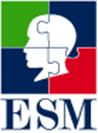 European Rail Safety Days 20-22 September 2023                                                                                                                    Tallinn, Estonia
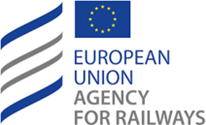 IM and RU
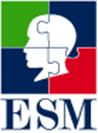 European Rail Safety Days 20-22 September 2023                                                                                                                   Tallinn, Estonia
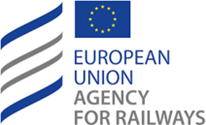 IM and RU
The belief that the mere existence of a book of rules or a maximum speed table implies that any deviation from it is an infraction, cannot be accepted.

 Having a rule book is not an effective barrier against inadequately designed systems nor a shield that guarantees the professional work of frontline workers.
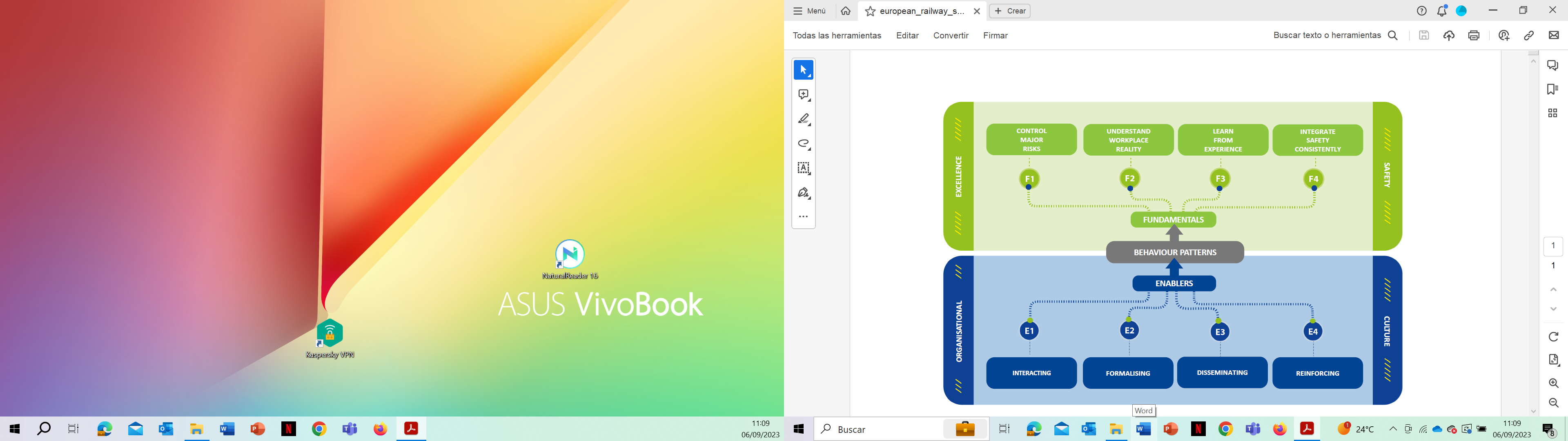 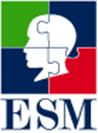 European Rail Safety Days 20-22 September 2023                                                                                                                    Tallinn, Estonia
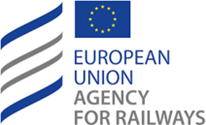 IM and RU
Driver training is essential,
but it is not a vaccine against unintentional human errors.
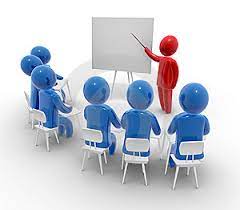 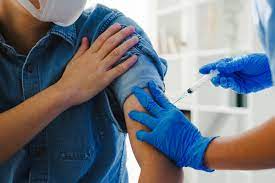 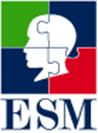 European Rail Safety Days 20-22 September 2023                                                                                                                   Tallinn, Estonia
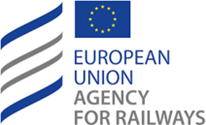 IM and RU
The managers and chiefs who carry out supervision (IM, RU) should not only assess possible non-compliance but also the difficulties and risks that may arise in the operation before certain tasks or sections. Redesign or regulatory change should be considered when necessary.
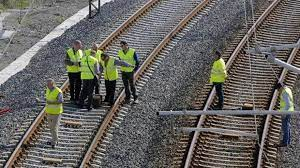 The drivability tests carried out by drivers must be required before inaugurating a new line
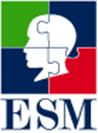 European Rail Safety Days 20-22 September 2023                                                                                                                   Tallinn, Estonia
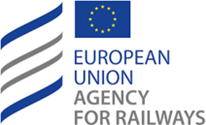 IM and RU
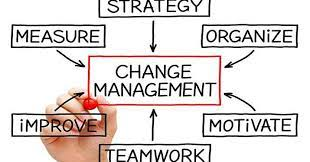 Change management always requires an assessment of the risks which takes into account those who have to work in the front-line.
ORGANISATION
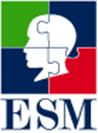 European Rail Safety Days 20-22 September 2023                                                                                                                   Tallinn, Estonia
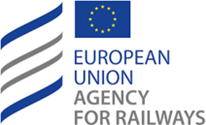 IM and RU
Learning from past accidents whether or not they have occurred in their own organisation should be a requirement for those most responsible for company safety.
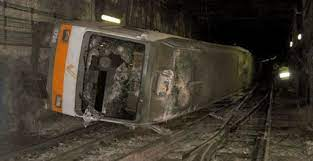 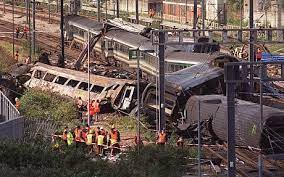 Since the Valencia Metro accident (2006) and Landbroke accident (Paddington 1999)… where are we in terms of Organisational and Human Factors?
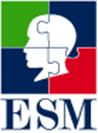 European Rail Safety Days 20-22 September 2023                                                                                                                    Tallinn, Estonia
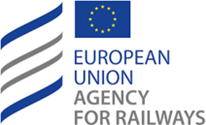 IM and RU
The separate processes to obtain safety certificates and safety authorisations should never obviate the joint risk assessment which takes into account how the HOFs are integrated both part by part and as a coherent whole.
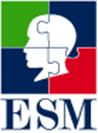 European Rail Safety Days 20-22 September 2023                                                                                                                    Tallinn, Estonia
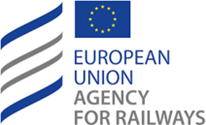 IM and RU
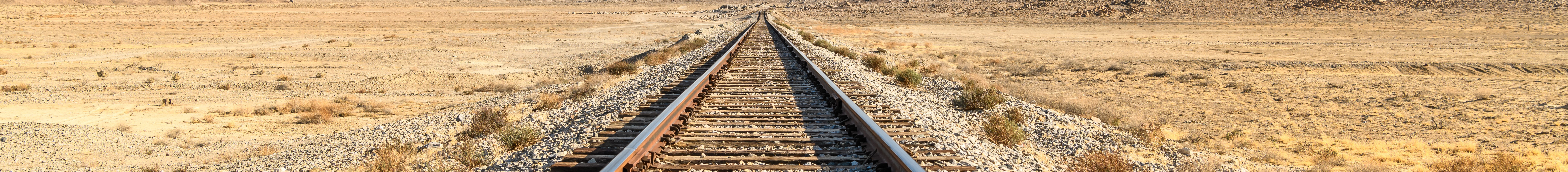 European Rail Safety Days 20-22 September 2023                                                                                                                   Tallinn, Estonia
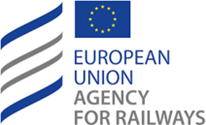 National Safety Authority
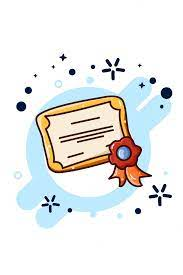 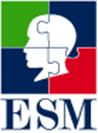 European Rail Safety Days 20-22 September 2023                                                                                                               Tallinn, Estonia
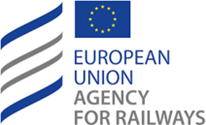 National Safety Authority
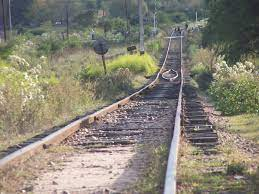 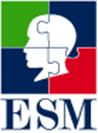 European Rail Safety Days 20-22 September 2023                                                                                                                      Tallinn, Estonia
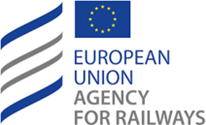 National Investigation Body
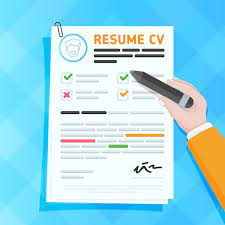 Be independent and act independently. Members` previous experience in organisations to be investigated implies a conflict of interest.
Victims and those affected have the right to information transparency.
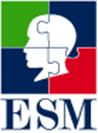 European Rail Safety Days 20-22 September 2023                                                                                                                 Tallinn, Estonia
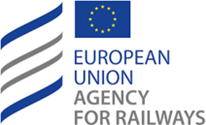 National Investigation Body
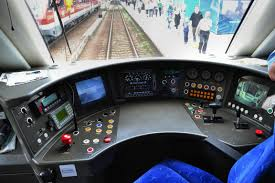 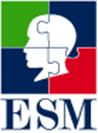 European Rail Safety Days 20-22 September 2023                                                                                                                  Tallinn, Estonia
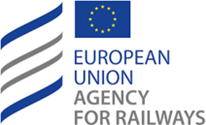 National Investigation Body
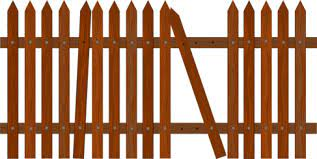 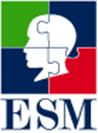 European Rail Safety Days 20-22 September 2023                                                                                                           Tallinn, Estonia
National Investigation Body
The investigation of catastrophic accidents must entail a narrative change that indicates the learning and critical reflection that the companies involved must carry out.
It must involve learning how to understand risk management.
Investigation should be made of how organisations took into account earlier warnings by company members about risks in their risk analyses. It should be investigated how the risk analysis process was carried out within the companies, whether expert judgments were made, whether alternatives to mitigating the main risks were discussed.
Catastrophic accident investigations must give rise to new knowledge and not just intuitive processes, for example, the introduction of technologies that were already known in the sector and were simply not applied.
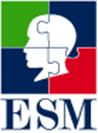 European Rail Safety Days 20-22 September 2023                                                                                                               Tallinn, Estonia
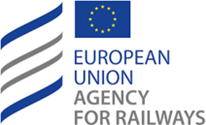 Conclusions from catastrophic railway accidents
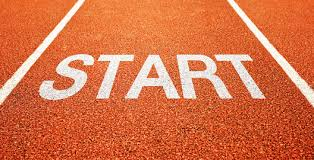 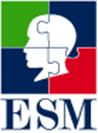 European Rail Safety Days 20-22 September 2023                                                                                                               Tallinn, Estonia
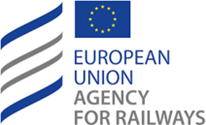 Conclusions from catastrophic railway accidents
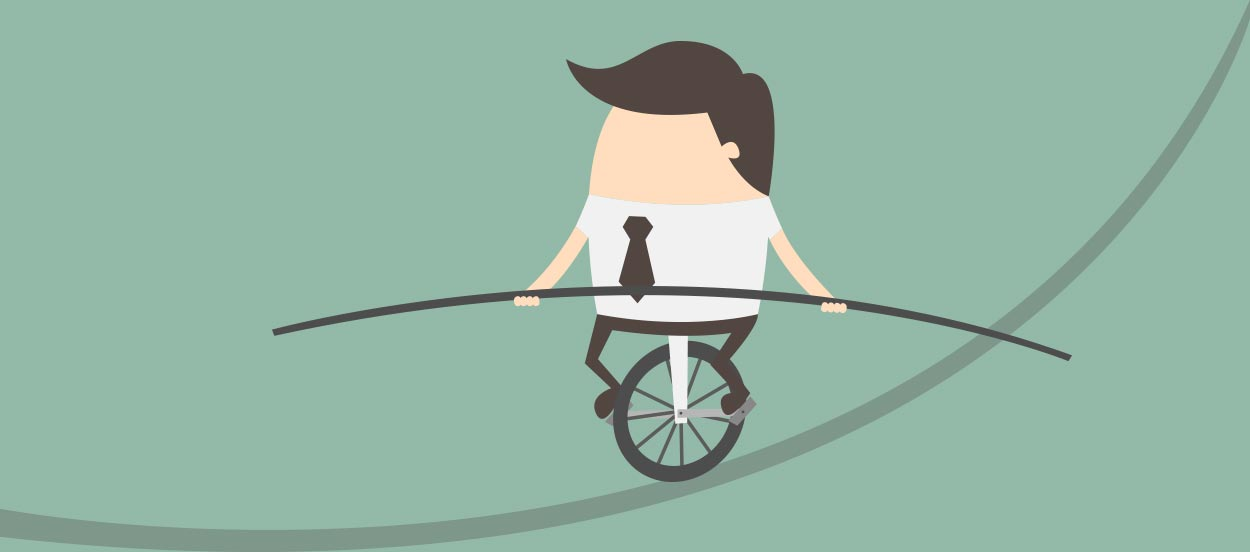 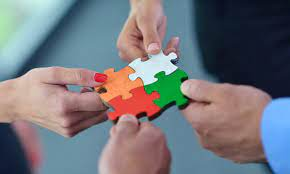 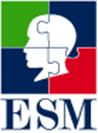 European Rail Safety Days 20-22 September 2023                                                                                                               Tallinn, Estonia
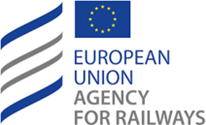 Conclusions from catastrophic railway accidents
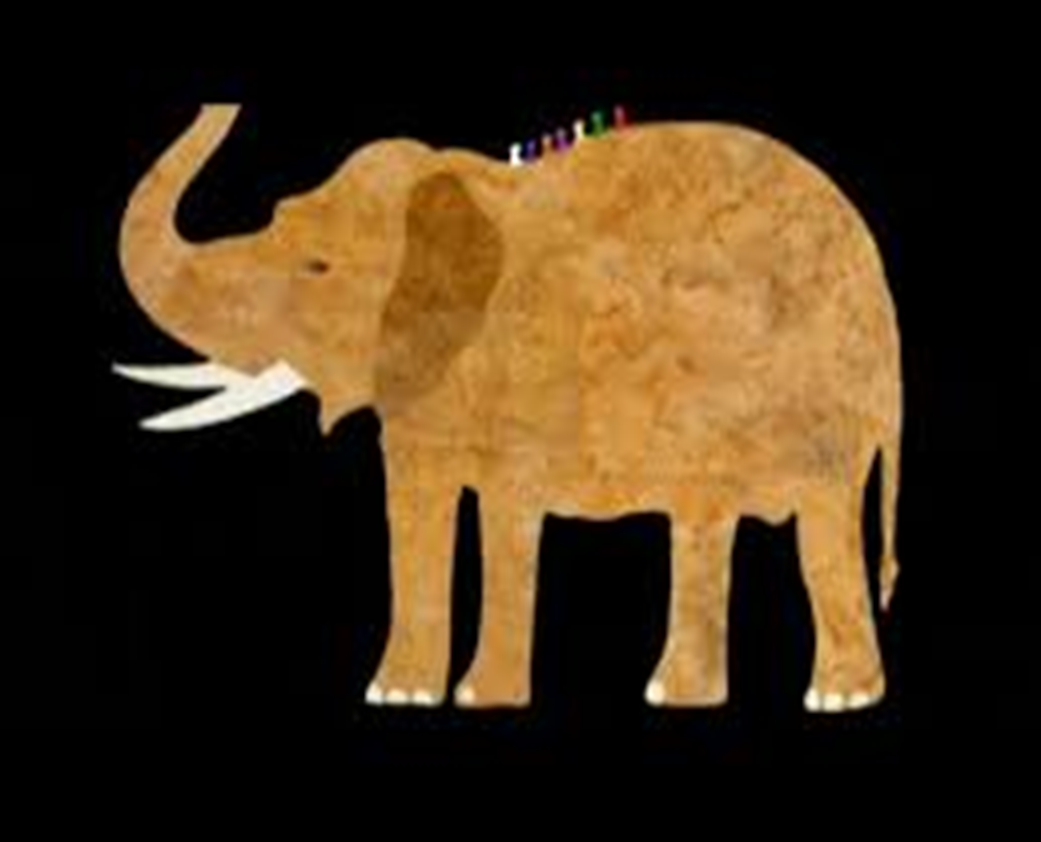 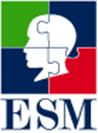 European Rail Safety Days 20-22 September 2023                                                                                                               Tallinn, Estonia
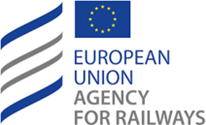 Conclusions from catastrophic railway accidents
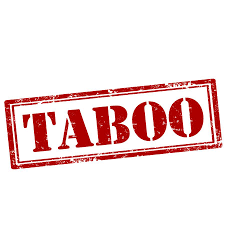 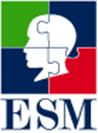 European Rail Safety Days 20-22 September 2023                                                                                                        Tallinn, Estonia
Conclusions from catastrophic railway accidents
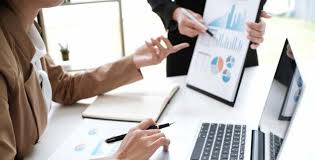 There will only be organisational learning if we change the narratives of human error as causal explanations for accidents..
Serious accidents are symptoms of seriously ill organisations.
IMs and RUs should document… what have we learned from this accident?
The answer to this question must root in a self-assessment and
systematic evaluation conclusion carried out by all levels and must involve structural changes in processes as well as cultural changes.
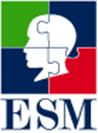 European Rail Safety Days 20-22 September 2023                                                                                                       Tallinn, Estonia
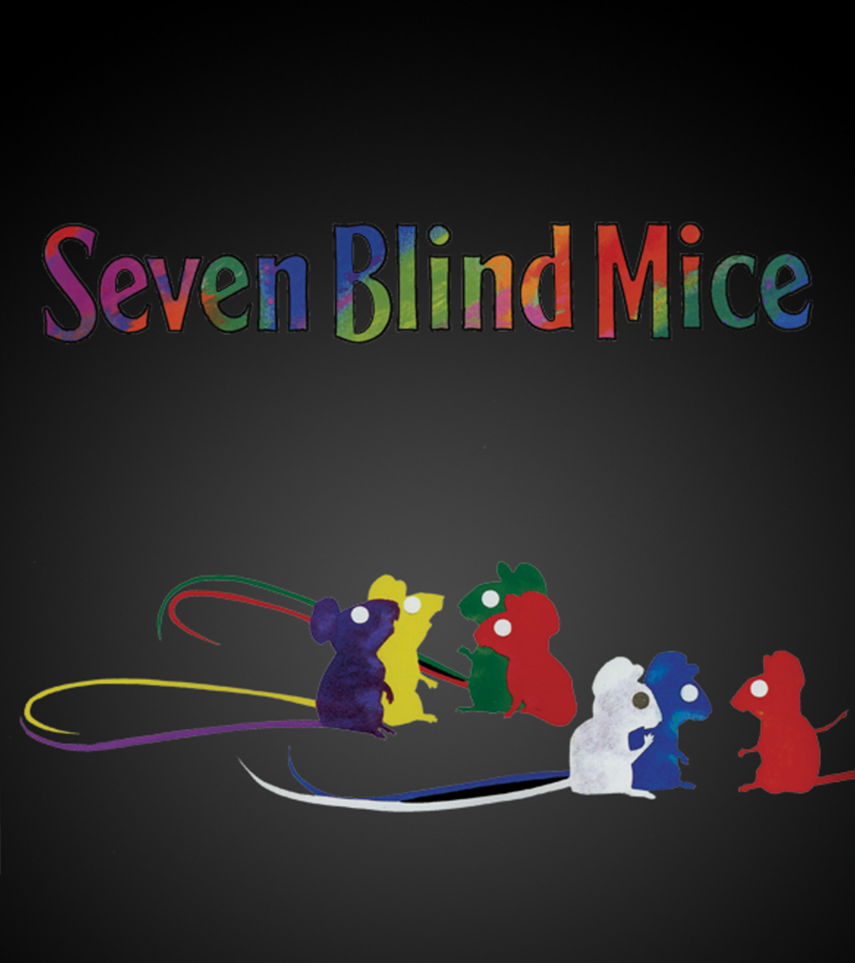 Why the Seven Blind Mice?
European Rail Safety Days 20-22 September 2023                                                                                                               Tallinn, Estonia
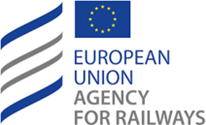 An elephant!
Moral: 
If you only know the parts, you will always talk nonsense,
but if you can see the whole, you will speak wisely.
European Rail Safety Days 20-22 September 2023                                                                                                          Tallinn, Estonia
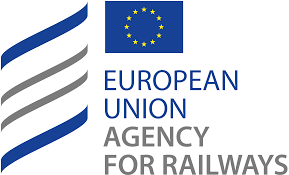 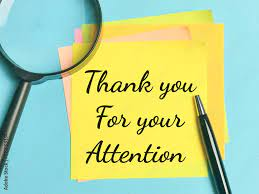 “Science actually began when humans admitted their ignorance. Now we can start investigating” Yuval Noah Harari
Pilar Calvo Holgado
pilarcalvo@esm.es
https://esm.es
https://factoreshumanos.wordpress.com/
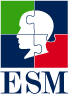